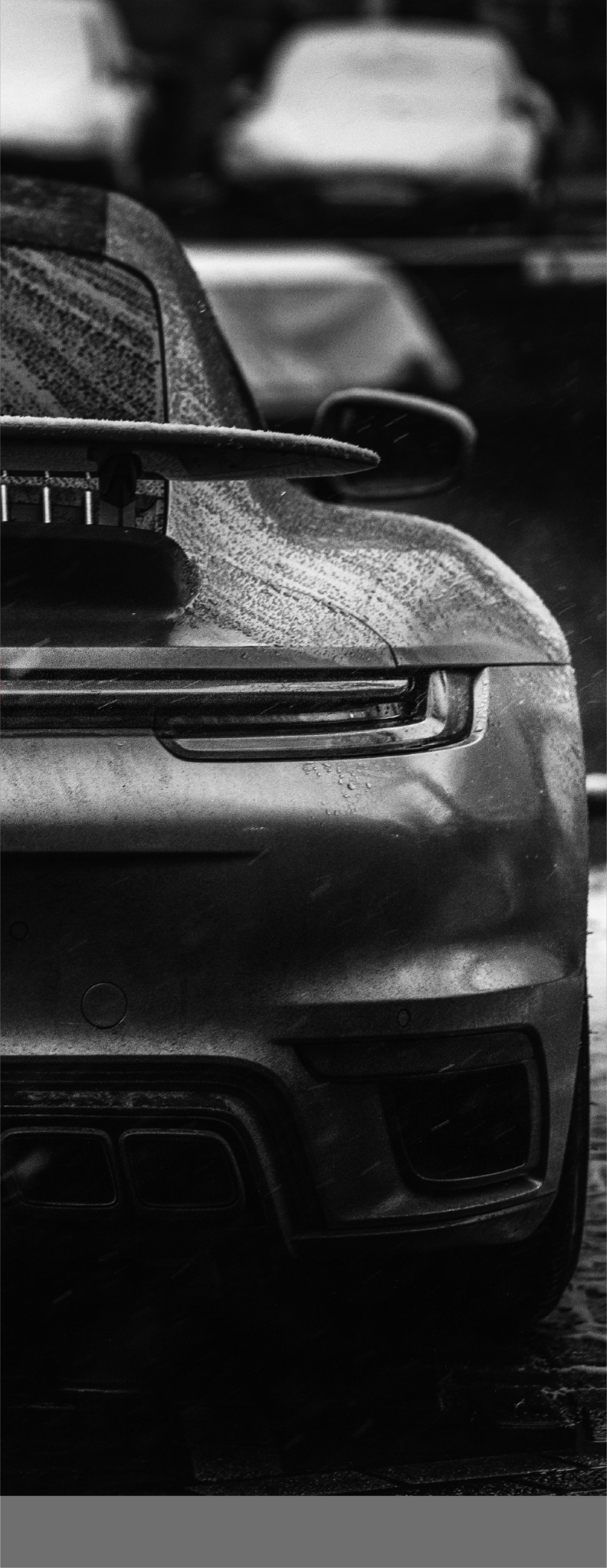 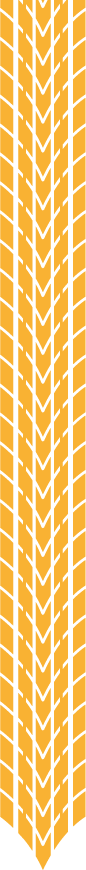 CAR
DETAILING
PRICE LIST
SMALL SUV
EXTERIOR DETAIL
(WITH CERAMIC SEALANT & CLAYBAR TREATMENT)
EXTERIOR DETAIL
(WITH CERAMIC SEALANT & CLAYBAR TREATMENT)
21 POINT WASH
LEASE RETURN
INTERIOR DETAIL
FULL DETAIL
21 POINT WASH
LEASE RETURN
INTERIOR DETAIL
FULL DETAIL
$125 - $140
$175 - $225
$125 - $140
$175 - $225
$375
$375
$175
$175
$225
$225
SUV
+00123456789
GDOC.IO
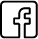 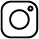 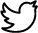